Year 3 Music Learning Journey
Listening
Singing
Knowledge
. Sing songs with multiple parts with increasing confidence.
. Listen with direction to a range of high quality music.
. Find the pulse within the context of different songs/music with ease.
. Begin to listen and recall sounds with increasing aural memory.
. Confidently recognise a range of musical instruments.
. Understand that improvisation is when a composer makes up a tune within boundaries.
. Understand that composition is when a composer writes down and records a musical idea.
. Develop an understanding of formal, written notation which includes crotchets and rests.
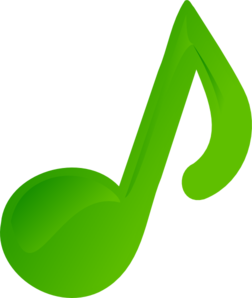 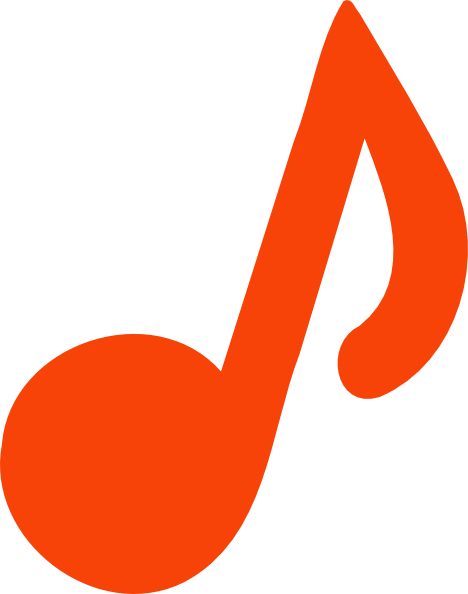 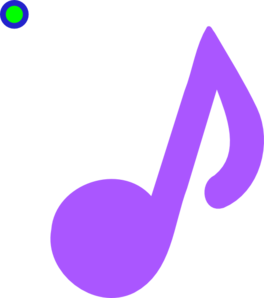 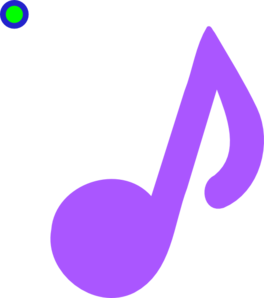 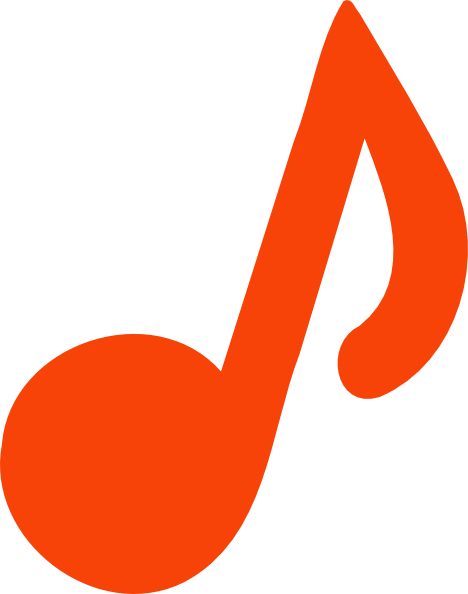 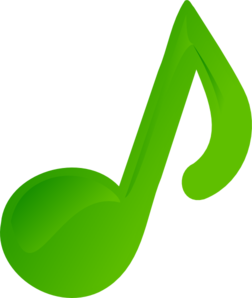 Playing and Performing
. Find the pulse within the context of different songs/music with ease.
. Play and perform in solo or ensemble contexts with confidence.
TVMS
. 30 weeks of recorder lessons (every Tuesday afternoon for 50 minutes).
. Snappy Christmas Sing. 
. Snappy Opera Sing.
. 30 weeks whole school singing (every Wednesday 2 – 2:55pm) taught by Charlotte McLaughlin.
Performances
. KS2 Christmas performance (to pupils and parents / guardians). 
. Family Worship (performed to pupils and parents).